Behavioral Health System of Care
SAMH Services Array
Adult Mental Health


Adult Substance Abuse



Children’s Mental Health


Children’s Substance Abuse
Department’s Role
Publish and distribute an information handbook
Adopt rules:
Establish forms and procedures relating to the rights and privileges of individuals served
Establish minimum standards for services provided by a mental health overlay program or a mobile crisis response services
Designate receiving facilities and treatment facilities
Receive and maintain copies of Baker Act initiation forms to be used to prepare an annual report analyzing the data for the Legislature
Analyze data of involuntary examination of children and students who are removed from a school; identify trends and cases of repeated initiations on the same child or student; study root causes and submit a report on findings and recommendation to the Governor and Legislature each off numbered year.
Baker Act Overview
Balances liberty interests against safety of individual and society.
The Baker Act and Marchman Act are the only ways an individual can be held without being arrested for a crime. 
Typically, treatment must be voluntary, unless certain circumstances exist
Follow up after a Baker Act or Marchman Act is also voluntary, also unless there is a court order for treatment
5
Baker Act Overview
6
Discharge Planning
If the individual is a minor, information regarding the availability of community supports is provided to the patient’s guardian or representative

Care Coordination may be provided (optional) 

Patient participation (optional)

Notification of the right to receive follow up care is provided

If the individual is a minor, notification of release must be given to patient’s guardian
7
Baker Act Examinations by Initiating Professional
202,598 examinations
52% 
Law Enforcement
46% 
Professional Certificate
2% 
Court Order
66% - Physicians
11.5% - Licensed Mental Health Counselor
9.5% Psychiatrist
6% - Licensed Clinical Social Worker
2% - Psychiatric Nurse
1.5% Psychologist
1.5% Physician Assistant
8
Involuntary Examinations by Age Group
In SFY 2019-2020 there were a total of 202,598 involuntary examinations.A decrease of 3.98% (210,992) from SFY 2018-2019.
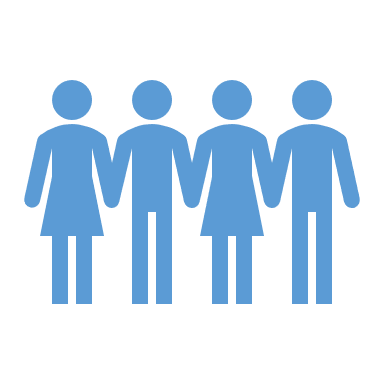 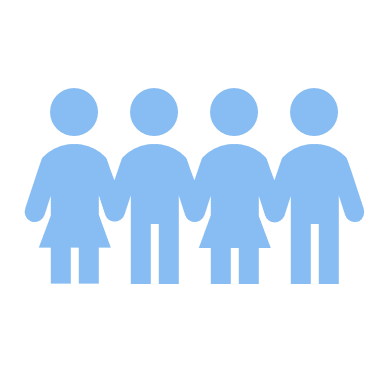 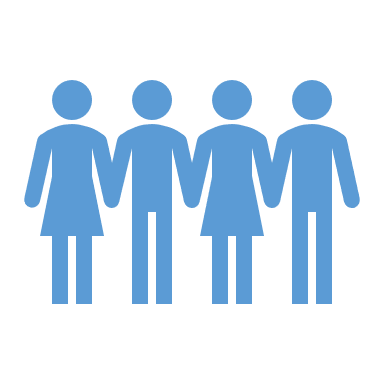 7.30% 
Older Adults 
65+
73.80% 
Adults 18 - 64
17.74% 
Children <18
9
Repeated Involuntary Examinations
Of the 128,193 people with involuntary exams during the year,approximately ¼ experienced more than one exam during the year.
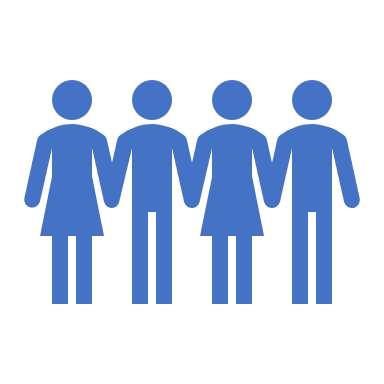 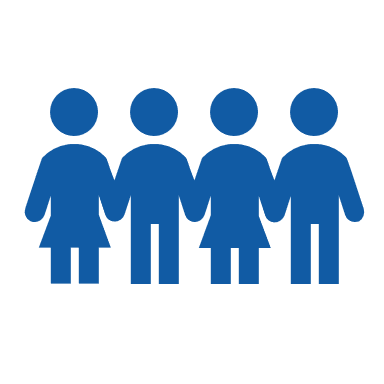 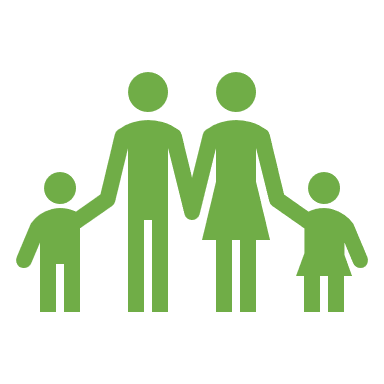 25.42% 
All Ages
23.97% 
Children <18
25.97% 
Adults 18 - 64
10
Key Marchman Act Features
11
Unique Features of the Marchman Act
Includes five procedures to obtain involuntary substance abuse assessment, stabilization and treatment.
Protective custody
Emergency admission
Alternative assessment for minors
Applications can be filed by parent, legal guardian
Must be assessed within 72 hours of admission
Can be retained for total of 5 days based on physician’s determination services are needed.
Involuntary assessment and stabilization
Involuntary treatment
The court may order individuals that meet the criteria for involuntary treatment to into treatment for up to 90 days and can extend an additional 90 days under certain circumstances.
12
Marchman Act Data
In SFY 2019-2020 there were a total of 9,268* court orders for Marchman Act.
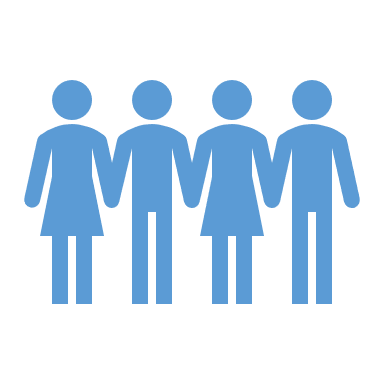 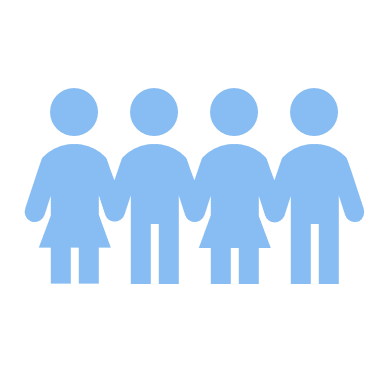 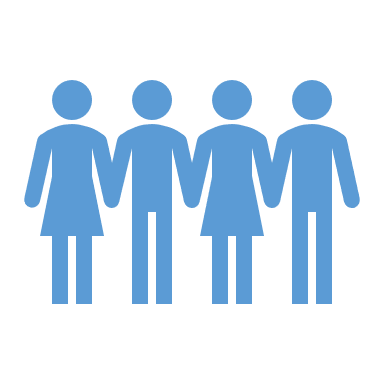 3,914
Dismissed before hearing
92 
Disposed by non-jury trial
5,287 
Dismissed by judge
*Source: Office of State Court Administrator
Training
Training is one of the responsibilities of the office and is frequently requested by providers and system partners.
Training has been made available through our workforce development contract with the Florida Certification Board. This is a free, online option for training for anyone who is interested. Training can be completed at any time, started and stopped as convenient for the user.
There are a variety of course topics to choose from including
Introduction to Baker Act
Marchman Act Basics
Law Enforcement and the Baker Act
Law Enforcement and the Baker Act- Refresher
Minors and the Baker Act
Emergency Medical Treatment: Baker Act and Marchman Act
Marchman Act Basic- Refresher
Guardian Advocate and the Marchman Act
Guardian Advocate and the Baker Act
Other Resources
Baker Act Manual
Baker Act Frequently Asked Questions
Marchman Act User Reference Guide
Forms
Annual Reports